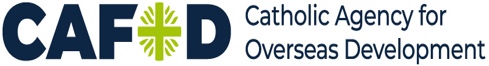 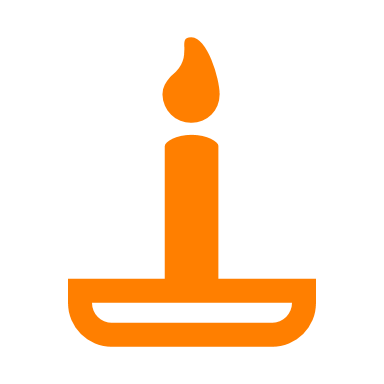 We gather…
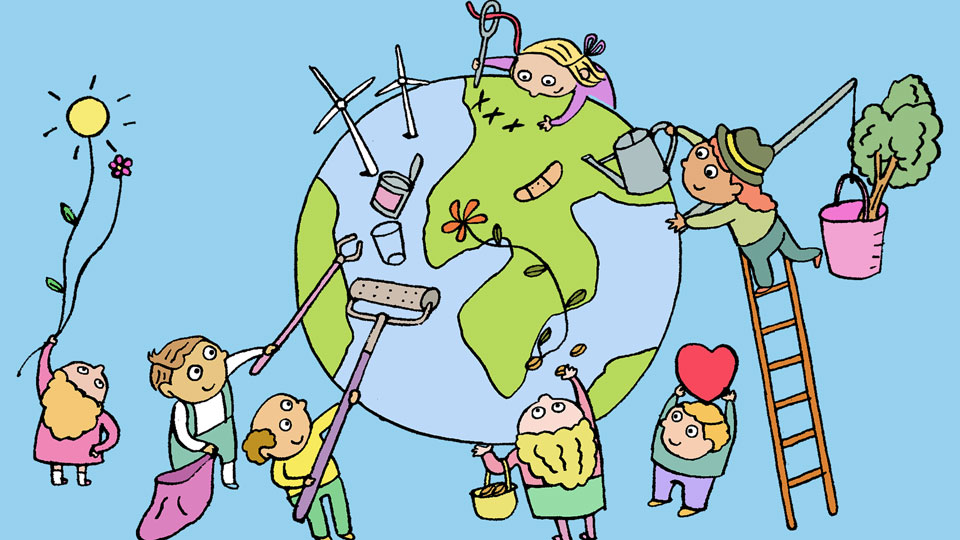 Laudato Si’ 
Caring for our common home
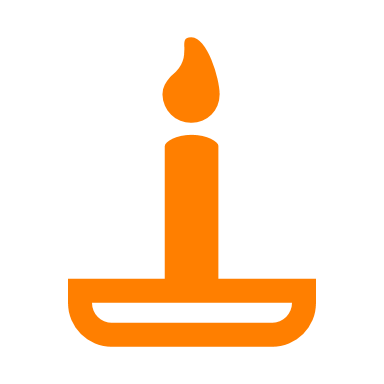 We gather…
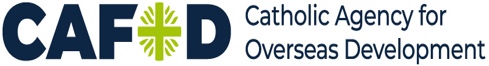 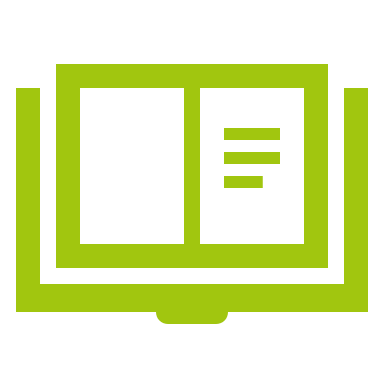 We listen…
A reading from the book of Genesis.

“God looked at everything he had made and was very pleased.”
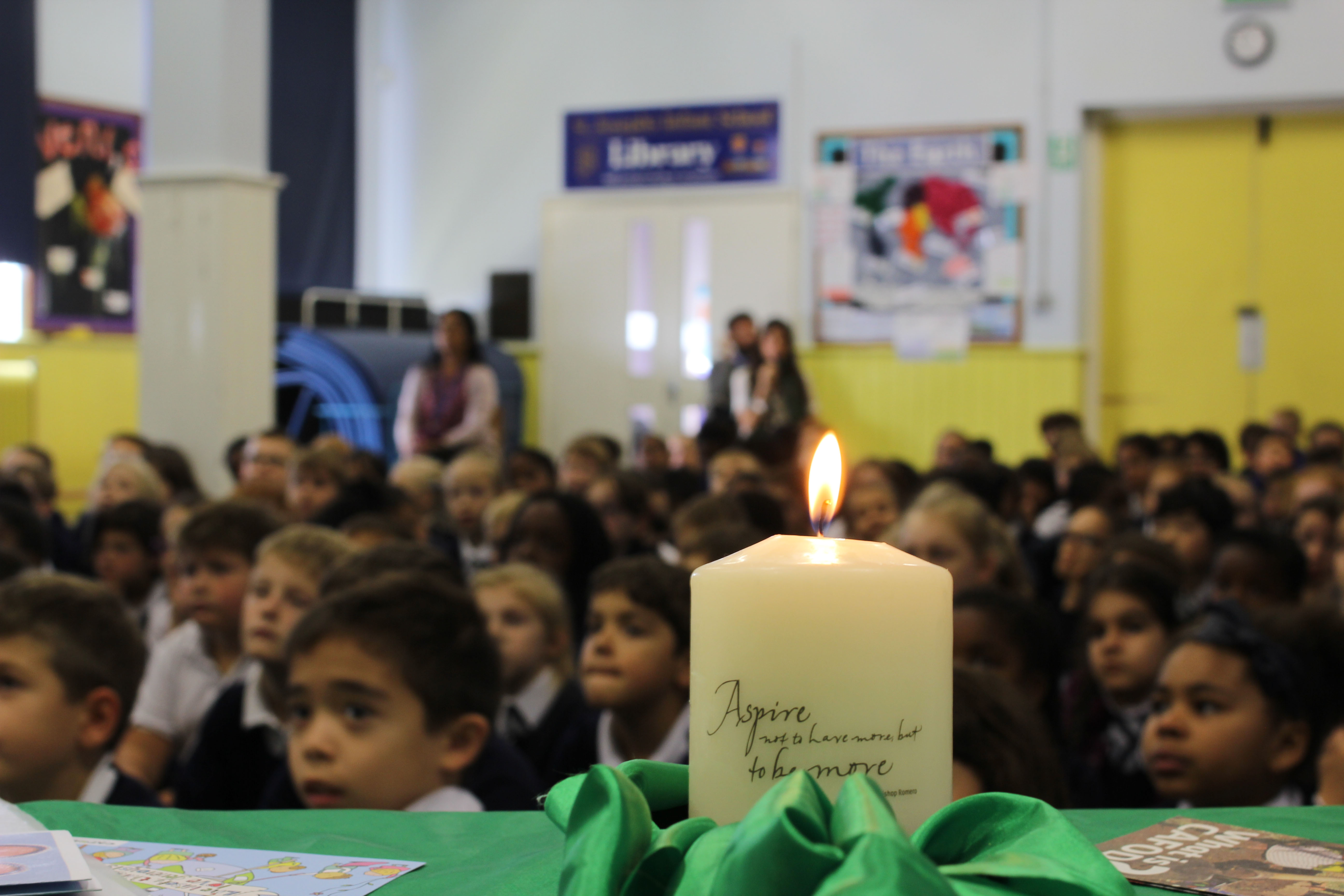 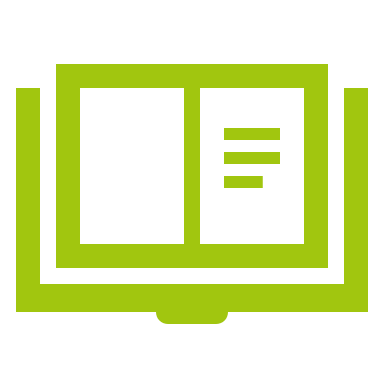 We listen…
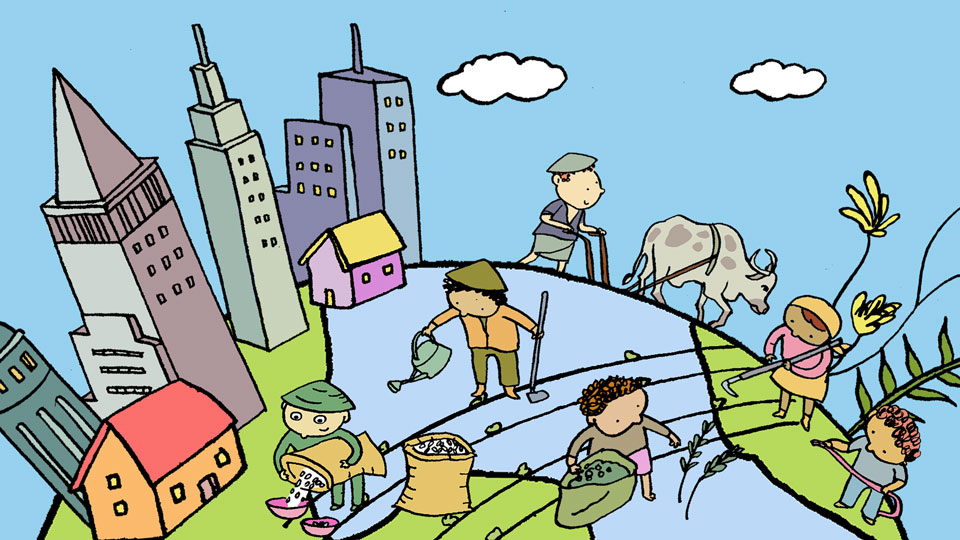 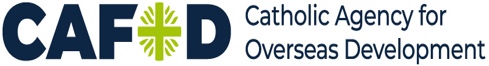 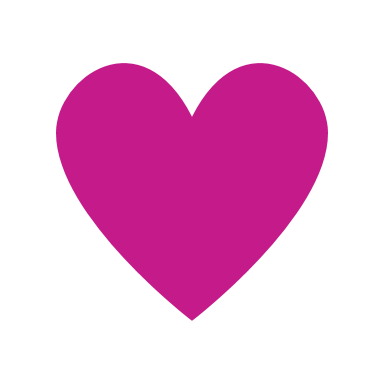 We respond…
Why do you think that God was pleased with the world?


What do you love about our world?
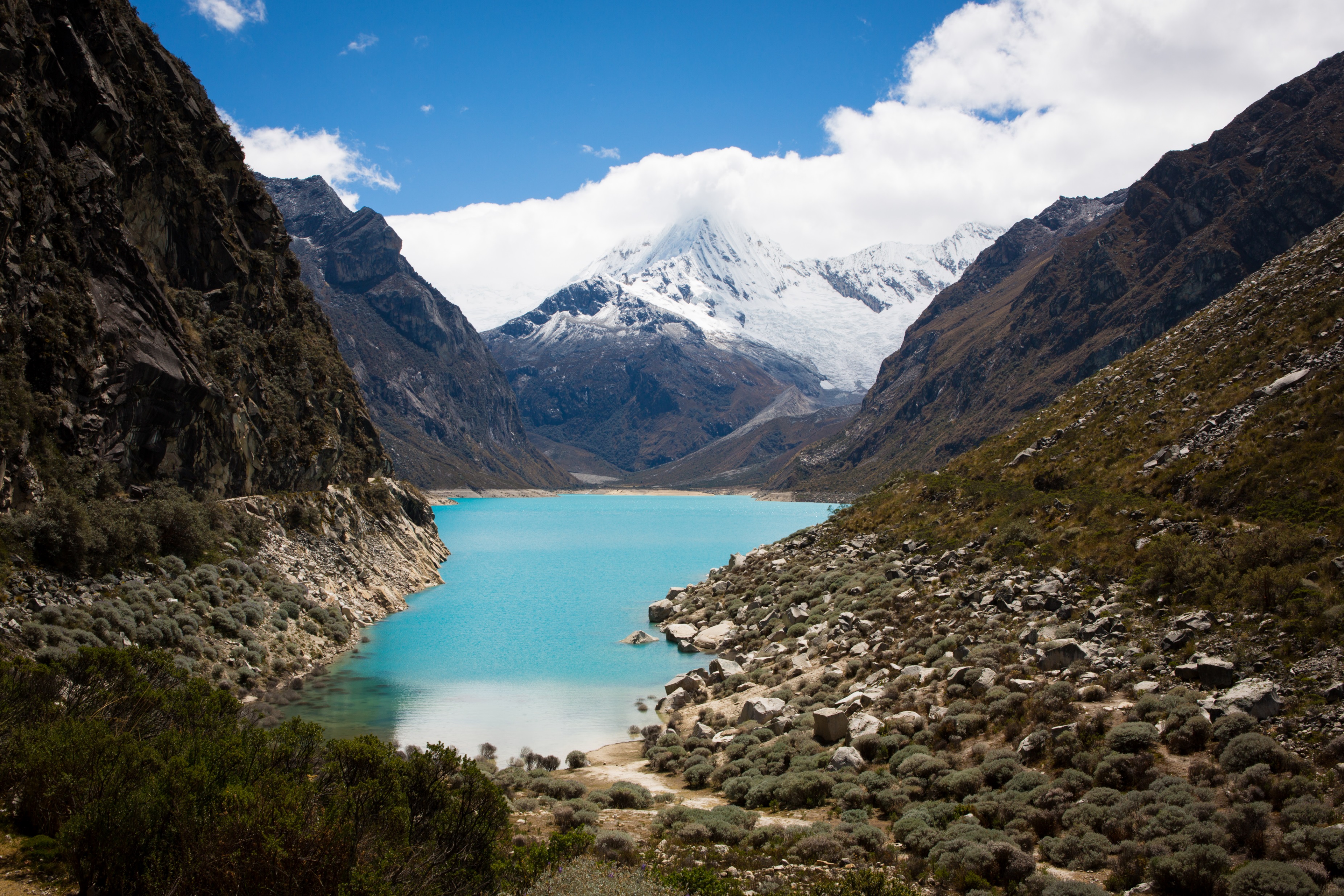 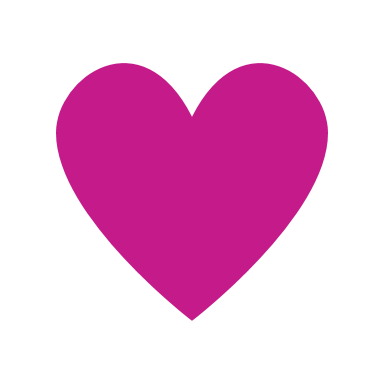 We respond…
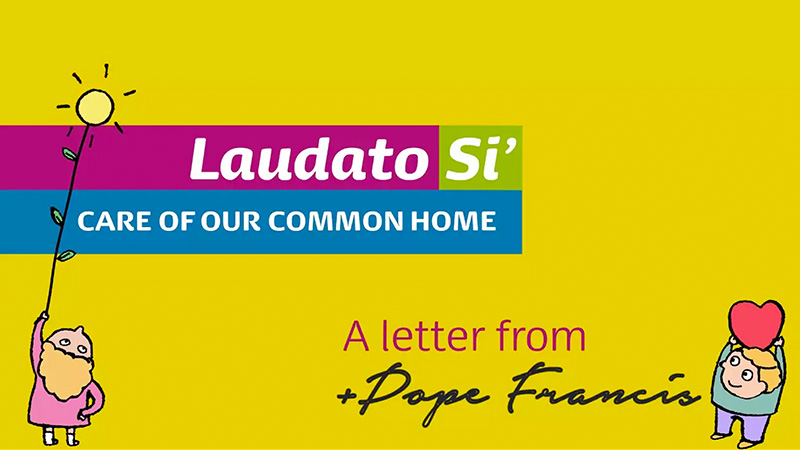 Click the picture to watch the animation.
[Speaker Notes: Watch the animation here: https://www.youtube.com/watch?v=KOgF2Kgel6k]
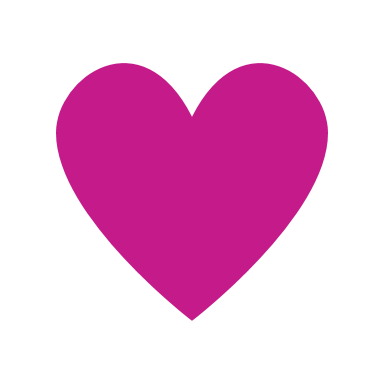 We respond…
What is Pope Francis asking us to do in his letter? 

How does Pope Francis say we have treated the earth?
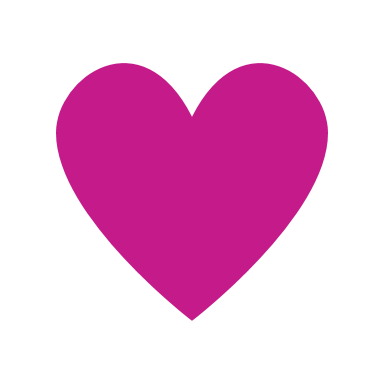 We respond…
What has happened to the earth because of this? 

Why do you think Pope Francis wrote this letter?
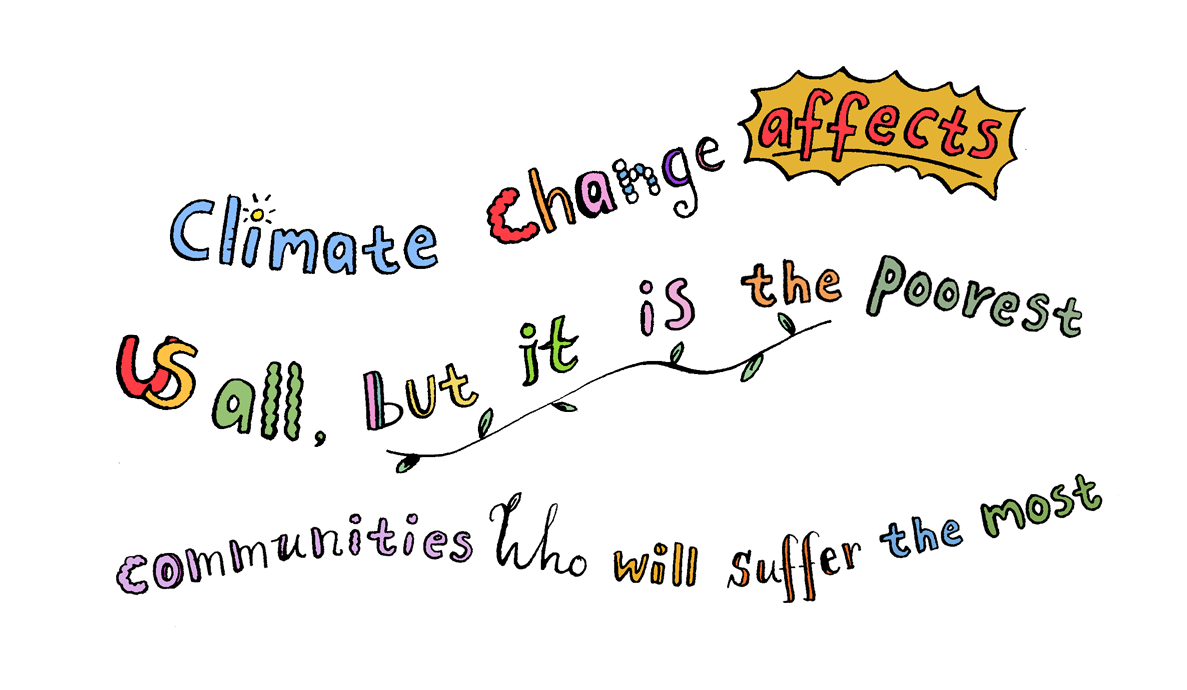 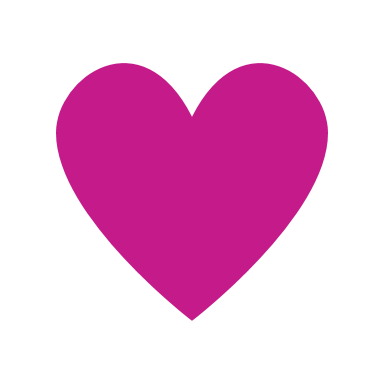 We respond…
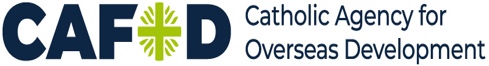 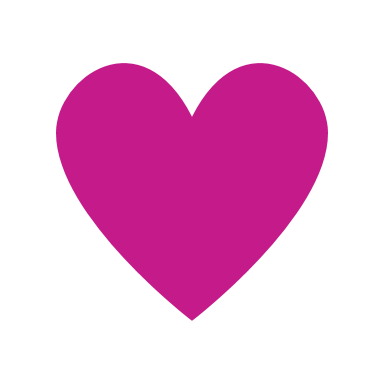 We respond…
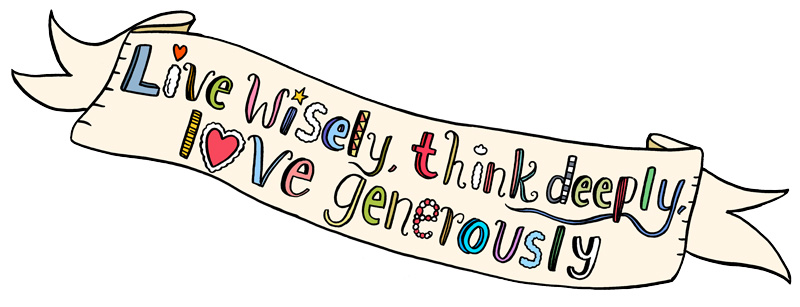 Will you be a
Zero Hero?
[Speaker Notes: Order Laudato Si’ postcards from shop.cafod.org.uk
Download Laudato Si colourig sheets to draw or write messages on from https://cafod.org.uk/content/download/29670/338396/version/1/file/Laudato_Si_Colouring_In_Sheet.pdf]
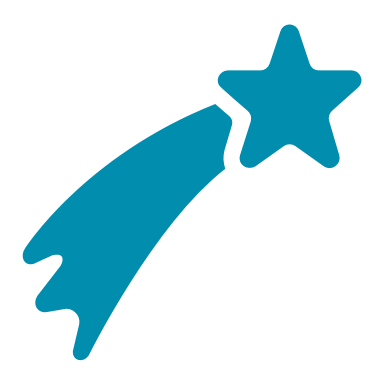 Going forth…
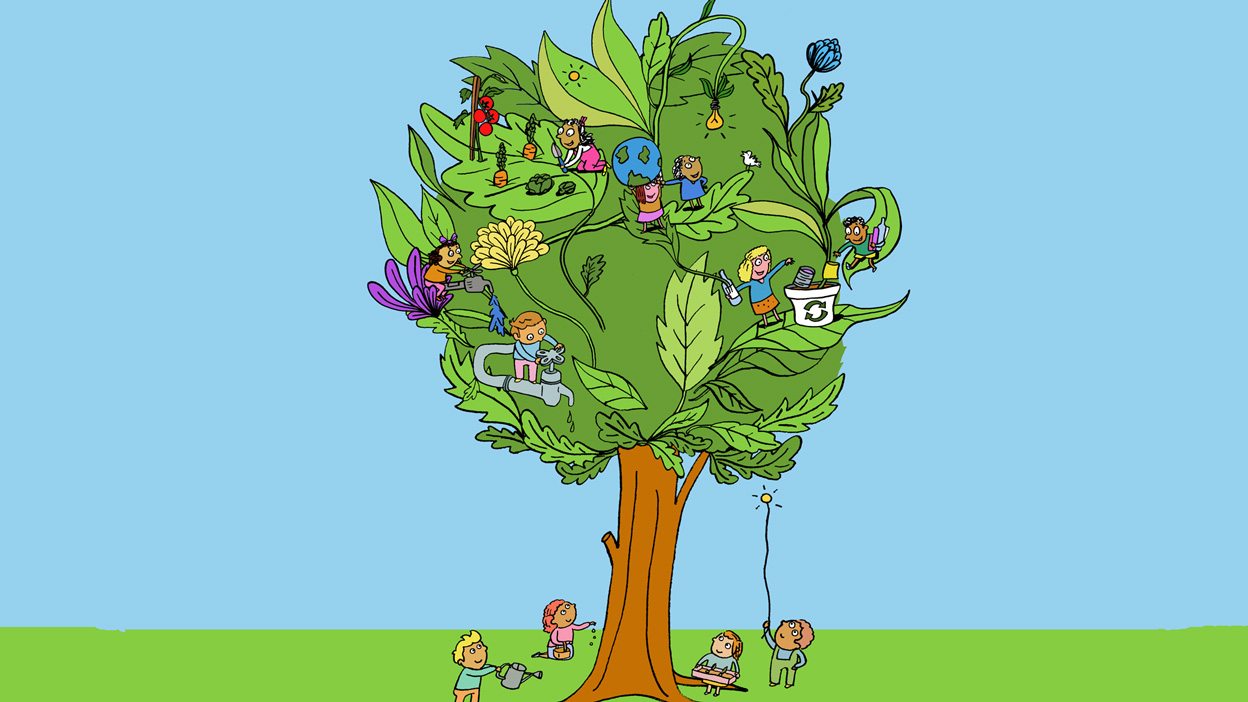 Lord in your Mercy…
Hear our prayer